3 помощника учителяШульмана
Дмитриев В.С.
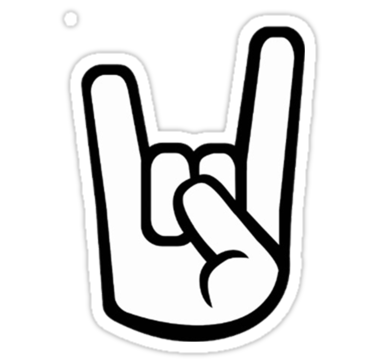 кКОМПЕНТЕНТ-НОСТЬ
И РЕЗУЛЬТАТ
Голова символизирует наличие методологи-ческих знаний о преподавании и обучении, а так же, о личности учеников
эмоционально-положительное отношение к профессии, осознание ценности преподавания и устойчивые убеждения, которые находят поддержку в лице других представителей этой профессии
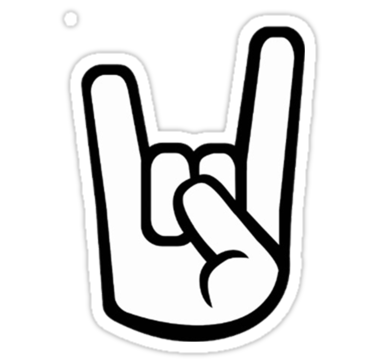 символизирует наличие технических и прак-тических навыков и владение способами рабо-ты, умением разъяснить идеи посредством диа-пазона имеющихся подходов в процессе
реализации, корректирования и оценивания обучения.